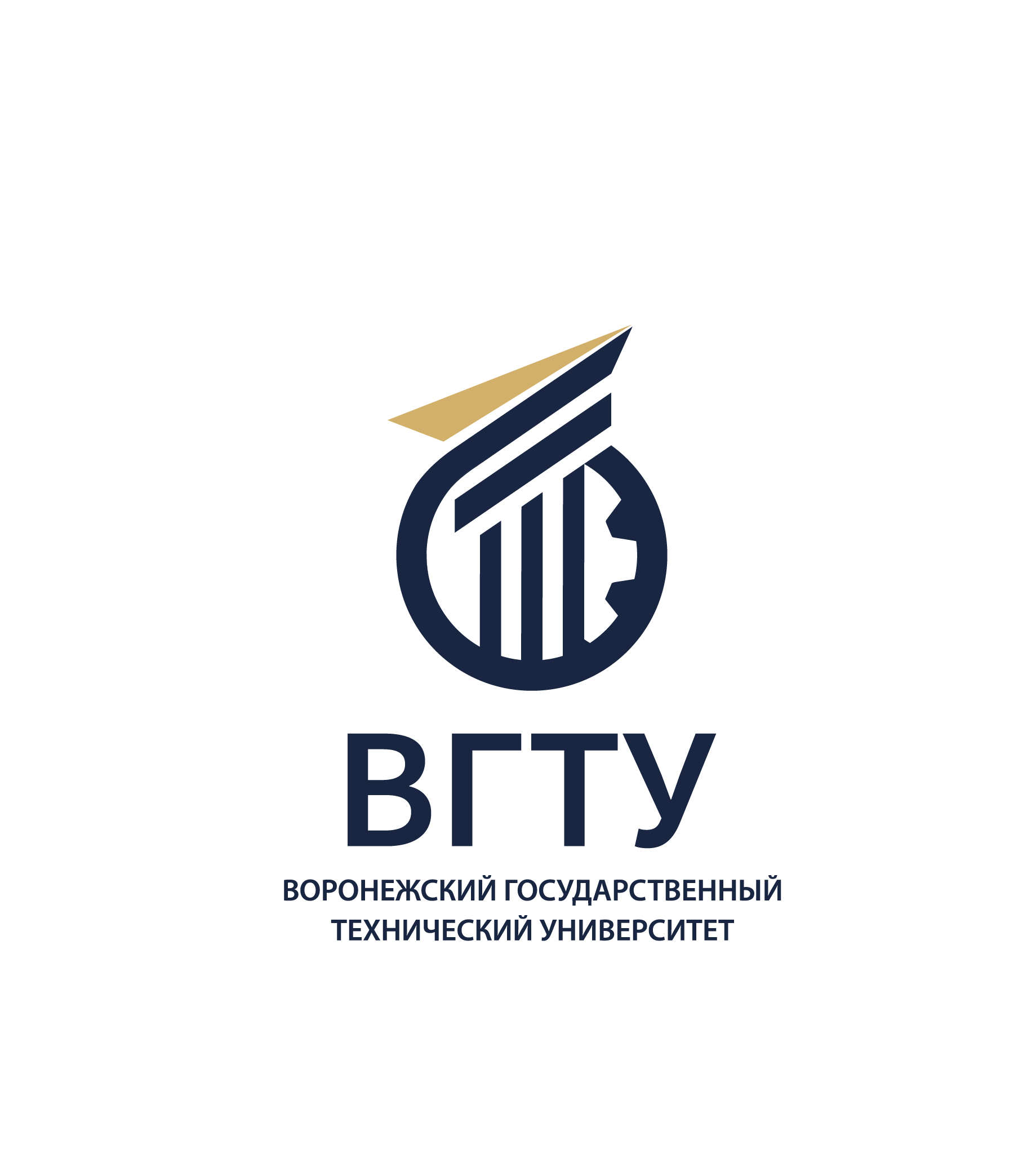 Порядок участия студентов ВГТУ в конкурсном отборе для обучения по программам подготовки офицеров запаса в военном учебном центре
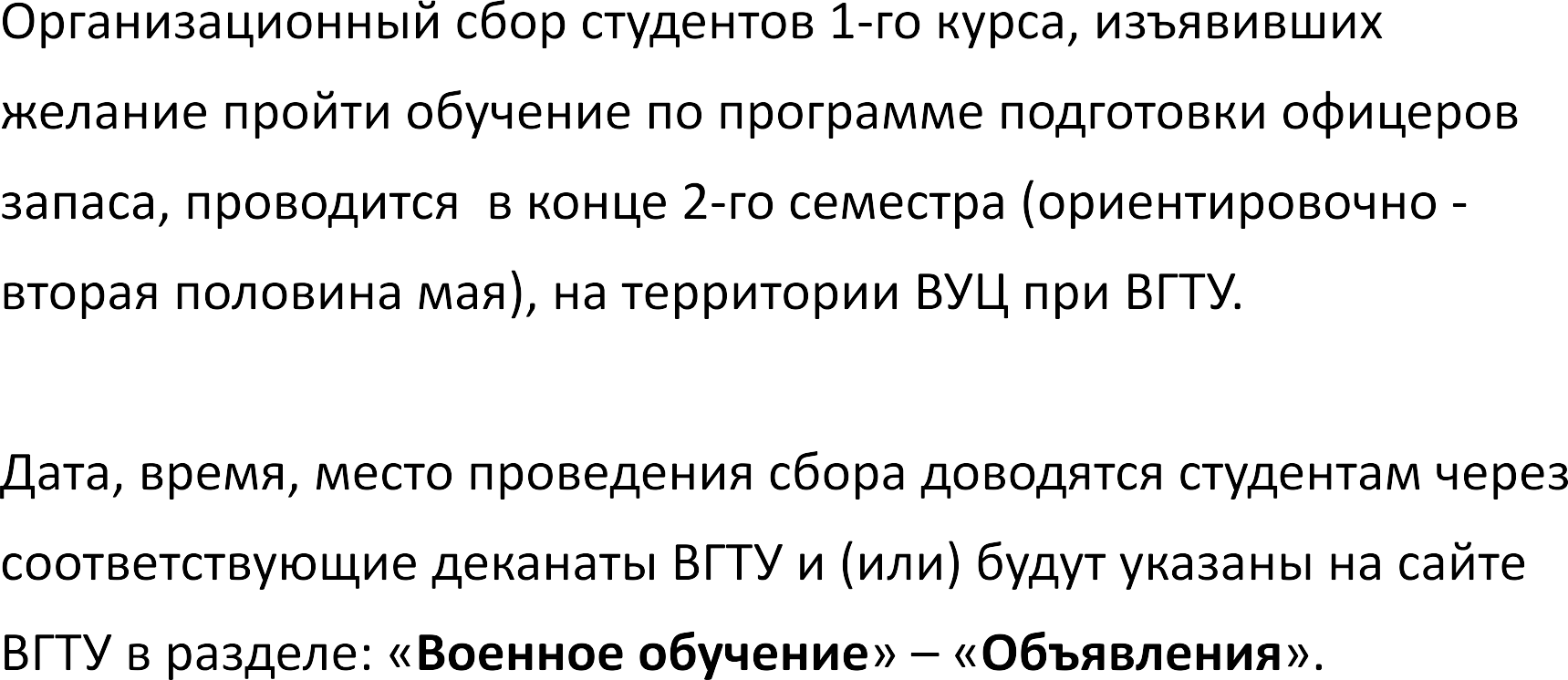 ПОСЕТИТЬ ОРГАНИЗАЦИОННЫЙ СБОР
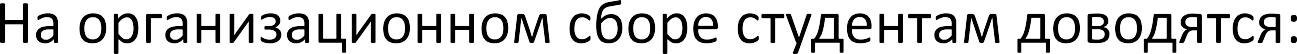 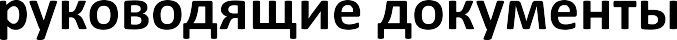 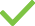 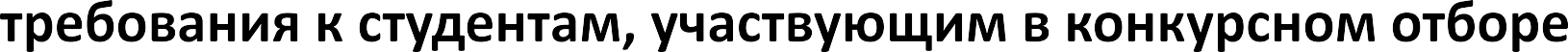 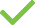 Образцы документов:
https://cchgeu.ru/
ВГТУ        Образование       Военное обучение
Абитуриенту         Абитуриенту по программе подготовки офицеров запаса
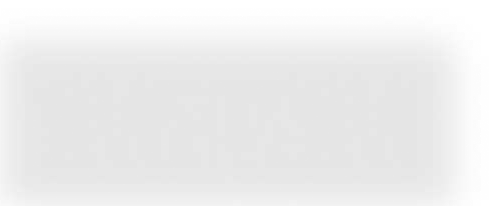 2 СЕМЕСТР, МАЙ
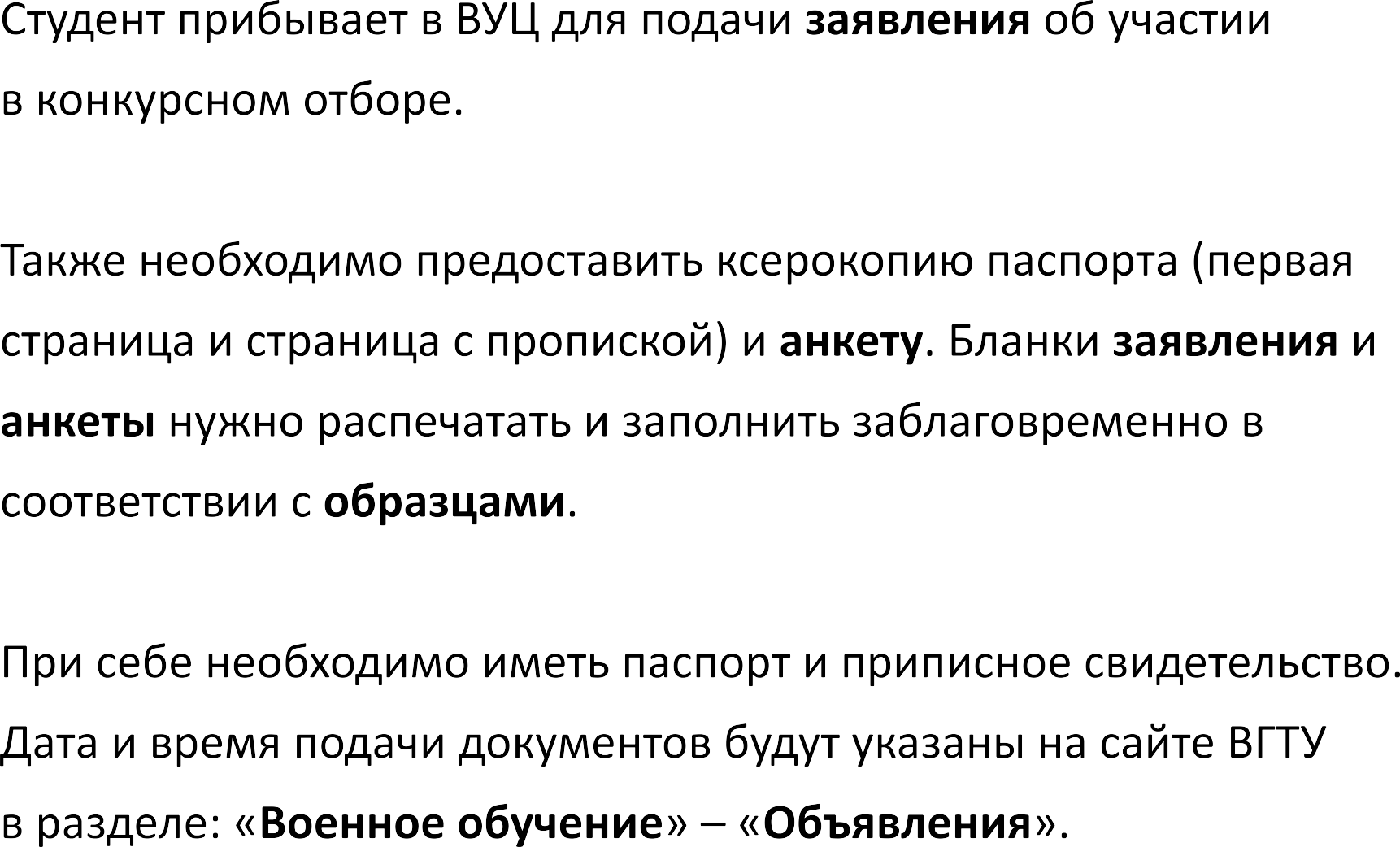 ПОДАТЬ ЗАЯВЛЕНИЕ 
ОБ УЧАСТИИ В КОНКУРСНОМ ОТБОРЕ
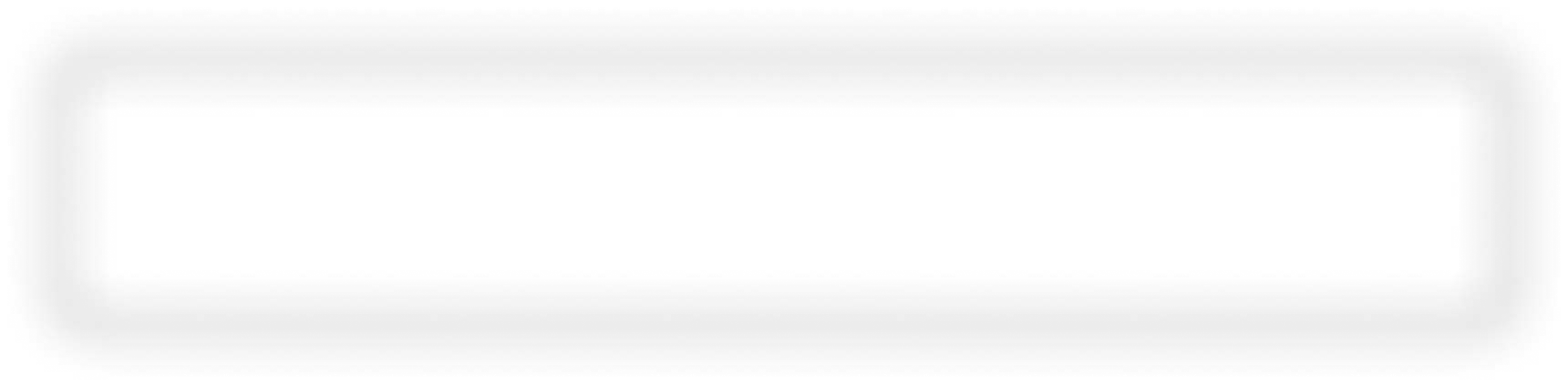 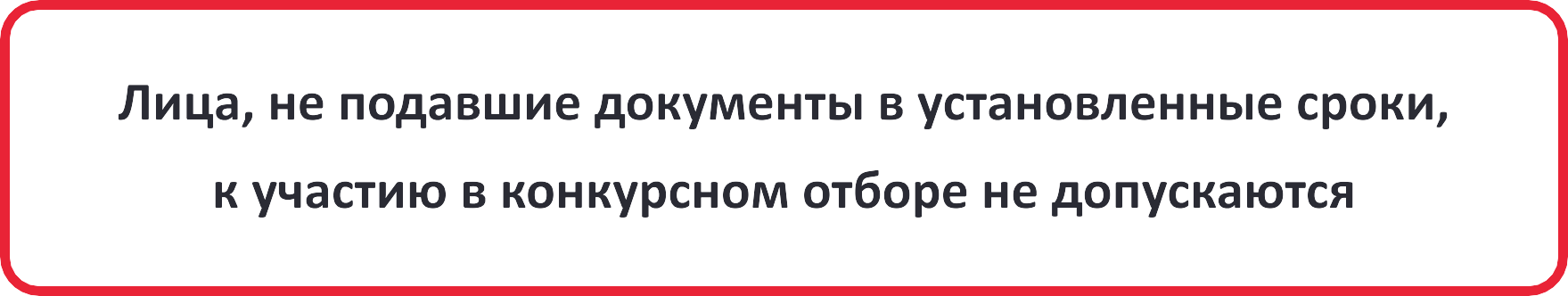 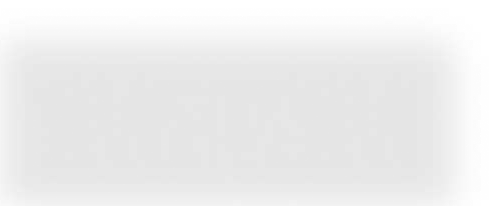 2 СЕМЕСТР, МАЙ
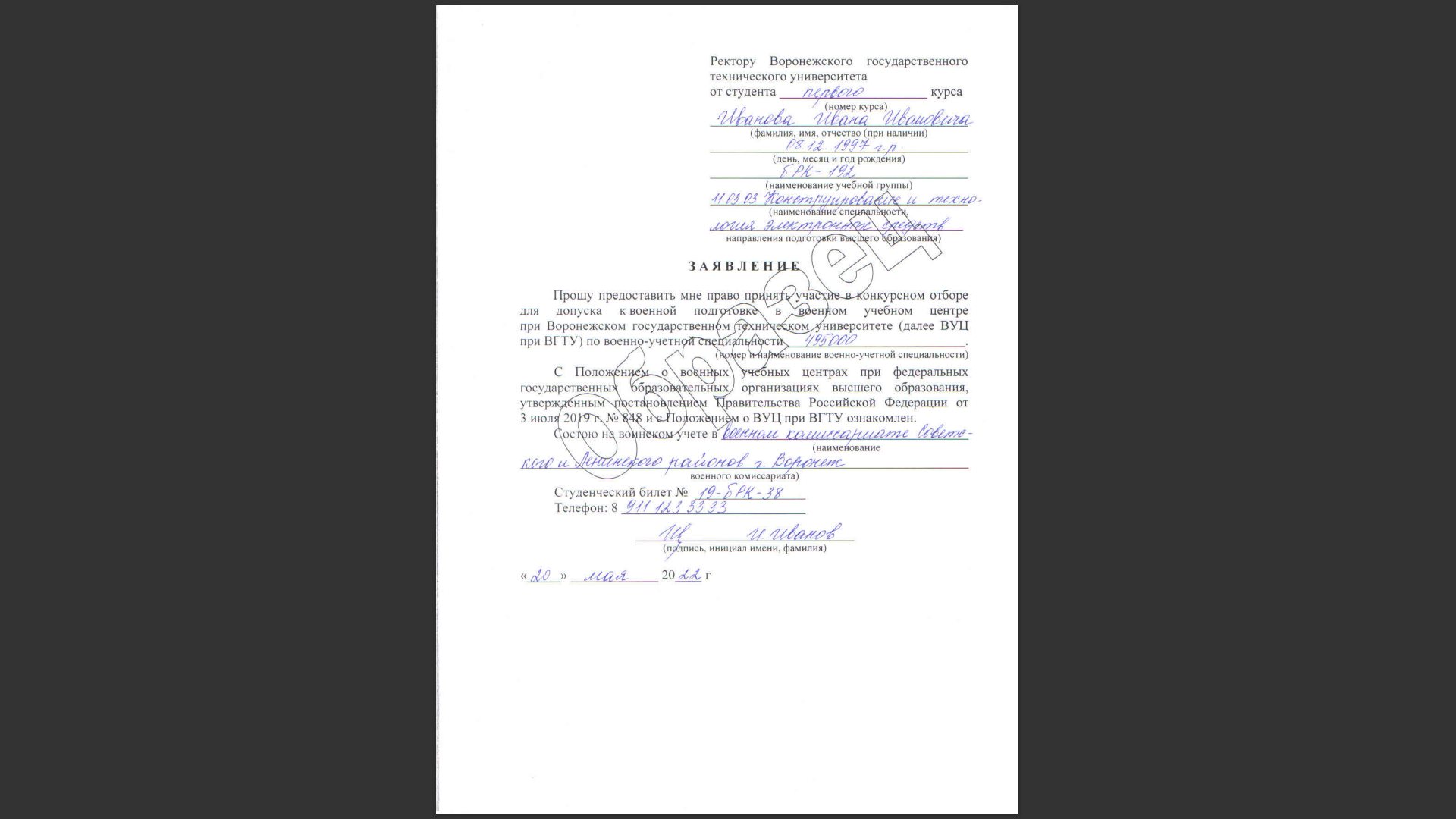 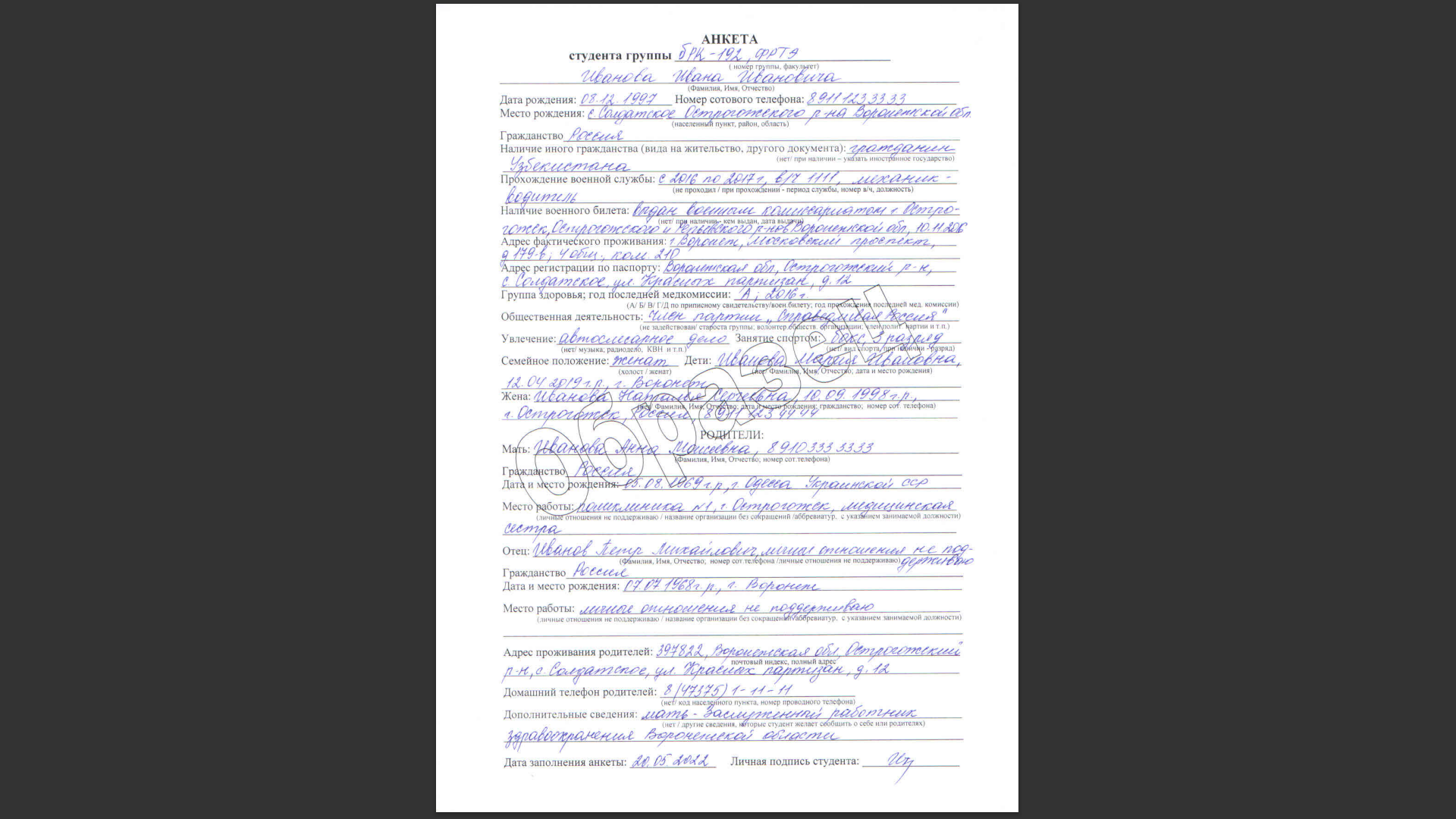 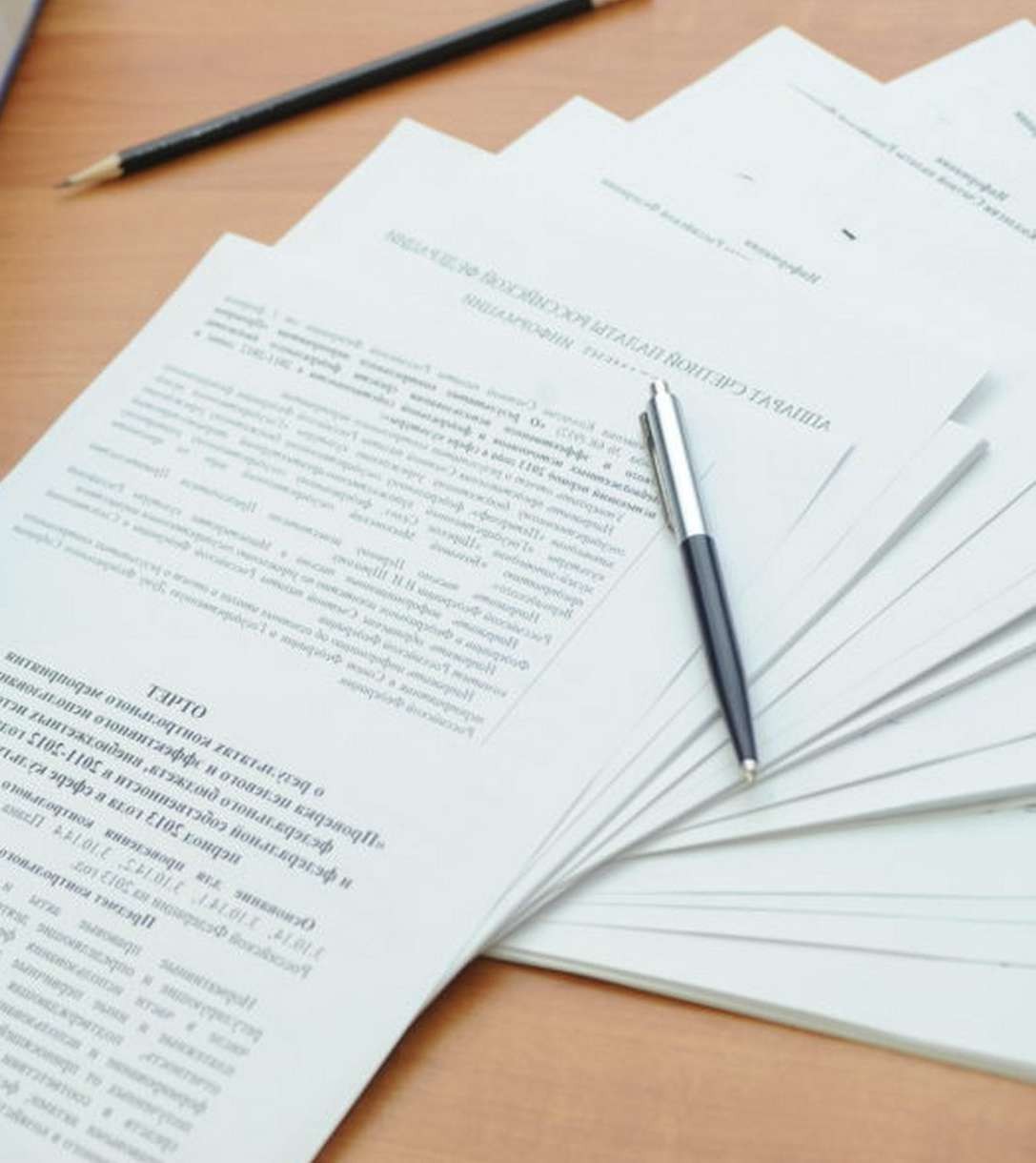 Заказать и получить указанную справку можно в МФЦ, на портале государственных услуг (с получением лично, не электронный вариант) или в МВД по месту регистрации.

Справки с электронной подписью будут приниматься, если она заверена должностным лицом выдавшего данный документ
ЗАКАЗАТЬ И ПОЛУЧИТЬ  СПРАВКУ О НАЛИЧИИ(ОТСУТСТВИИ) СУДИМОСТИ И (ИЛИ) ФАКТЕ УГЛОВНОГО ПРЕСЛЕДОВНИЯ ЛИБО О ПРЕКРАЩЕНИИ УГОЛОВНОГО ПРЕСЛЕДОВНИЯ В 2-Х ЭКЗЕМПЛЯРАХ
2 СЕМЕСТР, 
МАЙ-ИЮНЬ
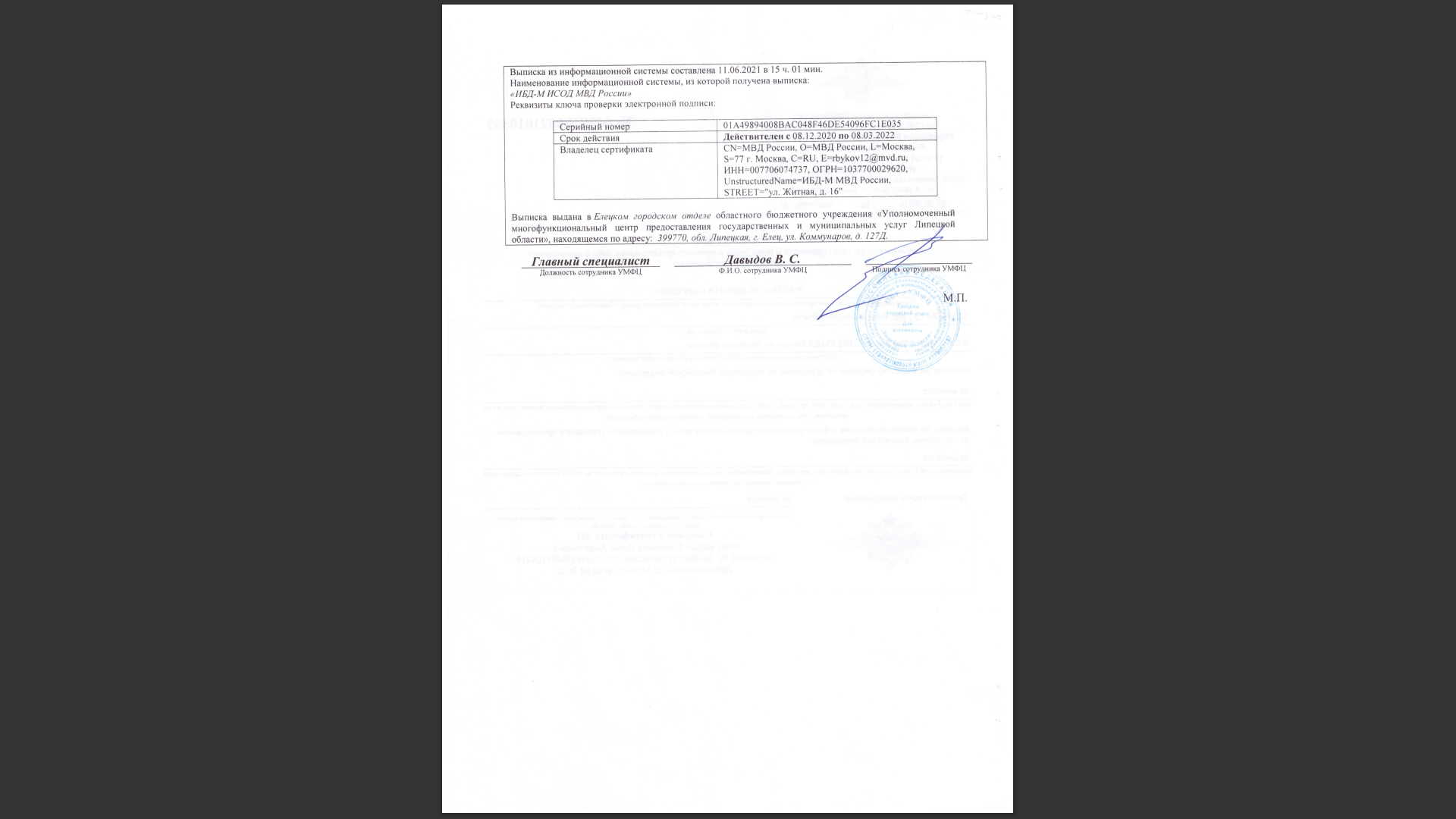 ПОЛУЧИТЬ В ДЕКАНАТЕ ВЫПИСКУ О РЕЗУЛЬТАТАХ ЭКЗАМЕНОВ ЗА 2-Й СЕМЕСТР И ХАРАКТЕРИСТИКУ
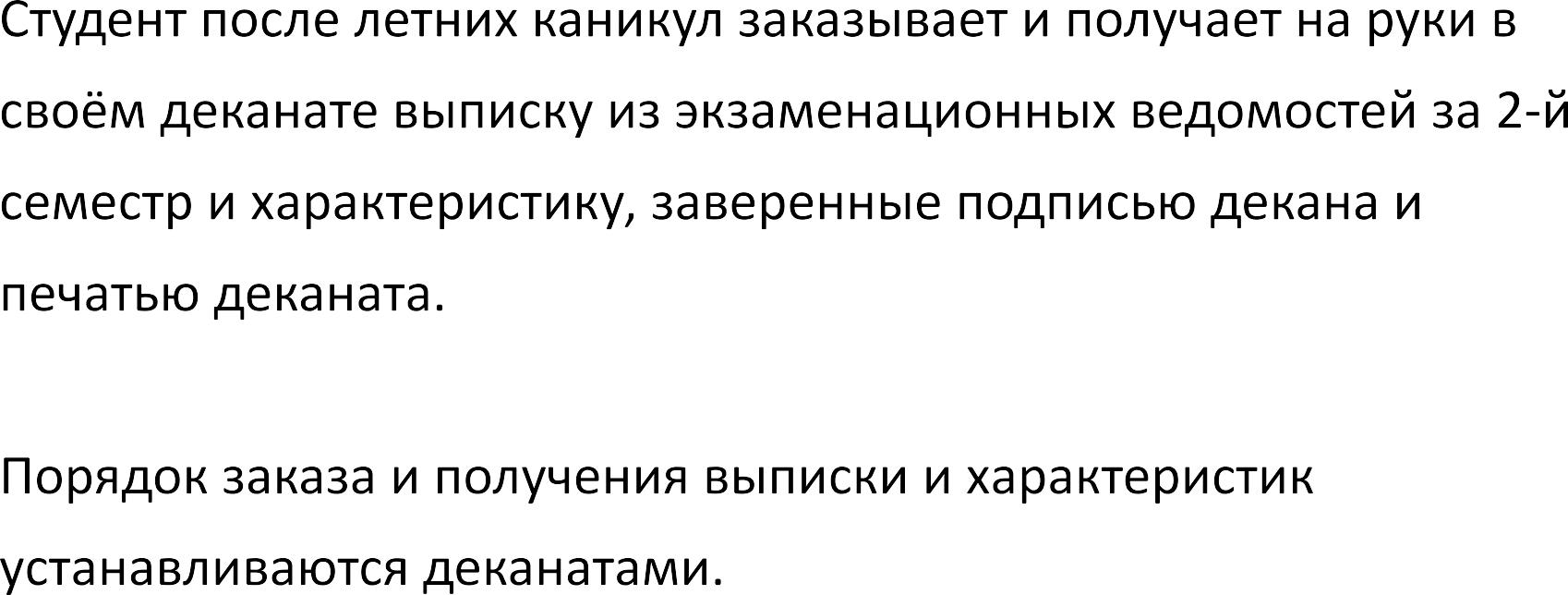 3 СЕМЕСТР, СЕНТЯБРЬ
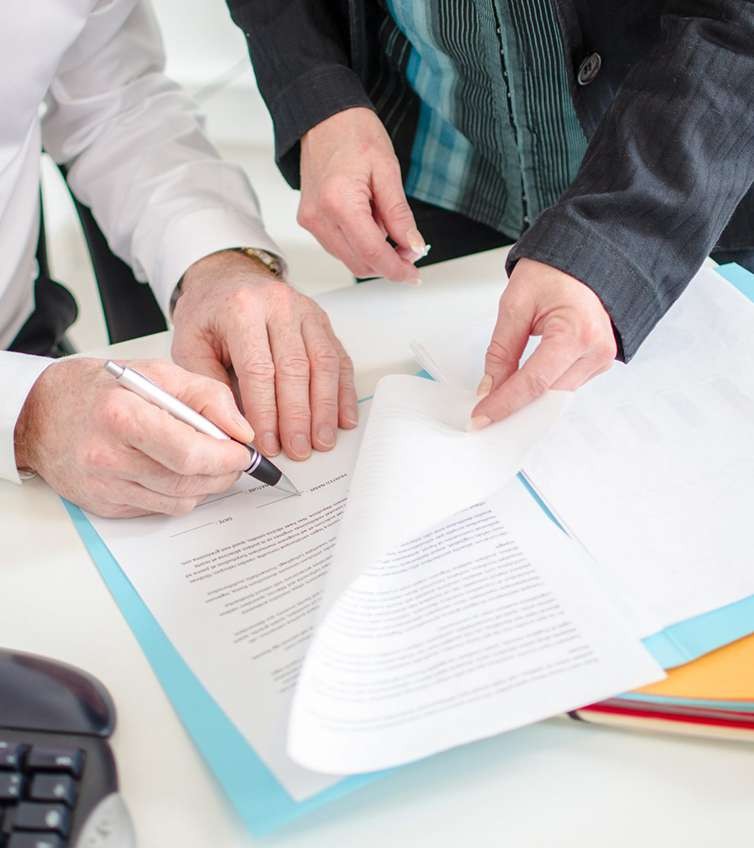 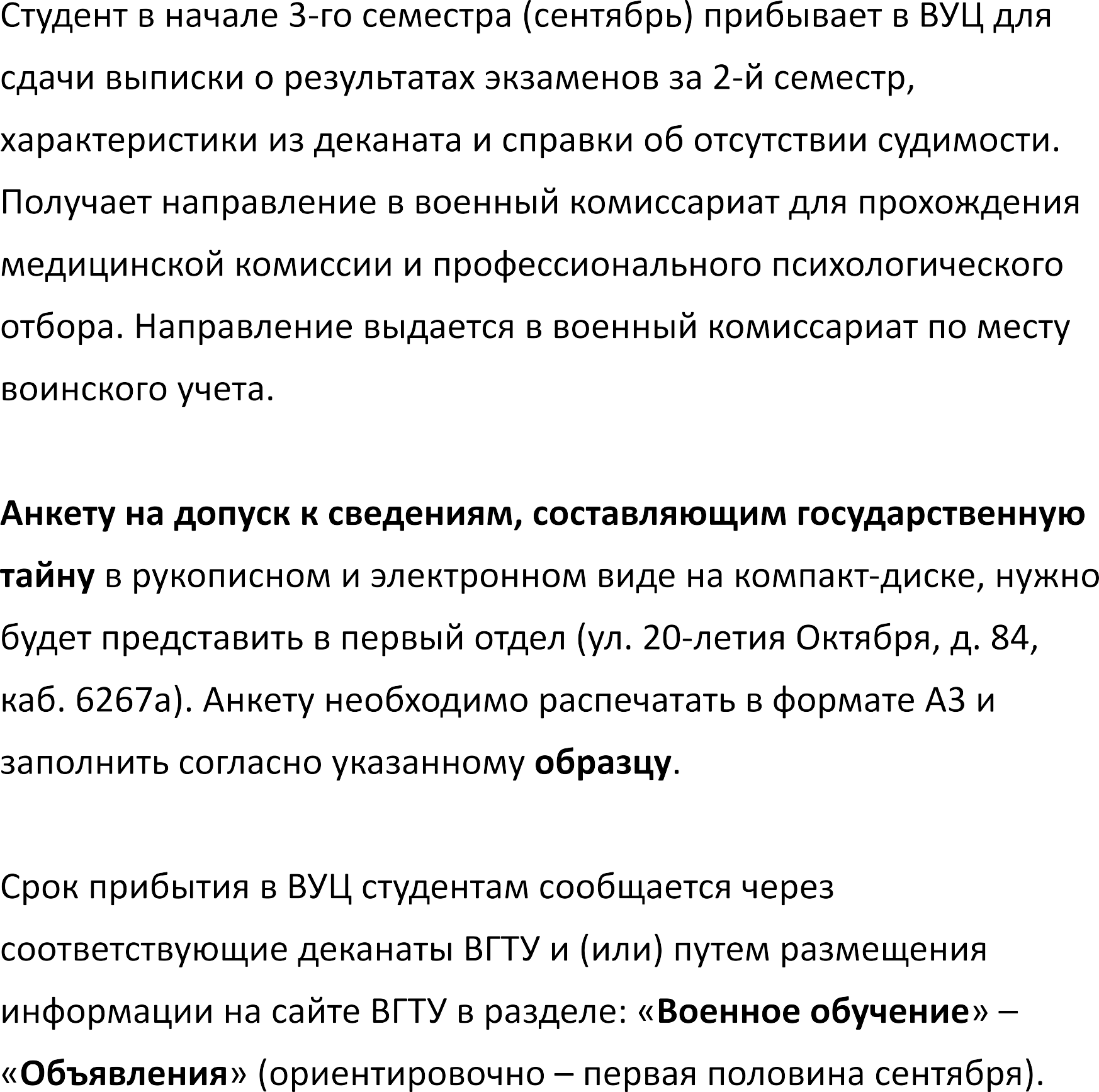 СДАТЬ В ВУЦ ВЫПИСКУ О РЕЗУЛЬТАТАХ ЭКЗАМЕНОВ ЗА 2-Й СЕМЕСТР, ХАРАКТЕРИСТИКУ ИЗ ДЕКАНАТА, СПРАВКУ ОБ ОТСУТСТВИИ СУДИМОСТИ, ПОЛУЧИТЬ НАПРАВЛЕНИЕ В ВОЕНКОМАТ ДЛЯ ПРОХОЖДЕНИЯ МЕДКОМИСИИ И ПРОФЕССИОНАЛЬНОГО ПСИХОЛОГИЧЕСКОГО ОТБОРА И ЗАПОЛНИТЬ АНКЕТУ НА ДОПУСК К СВЕДИНИЯМ, СОСТАВЛЯЮЩИМ ГОСУДАРСТВЕННУЮ ТАЙНУ
3 СЕМЕСТР, ПЕРВАЯ  ПОЛОВИНА СЕНТЯБРЯ
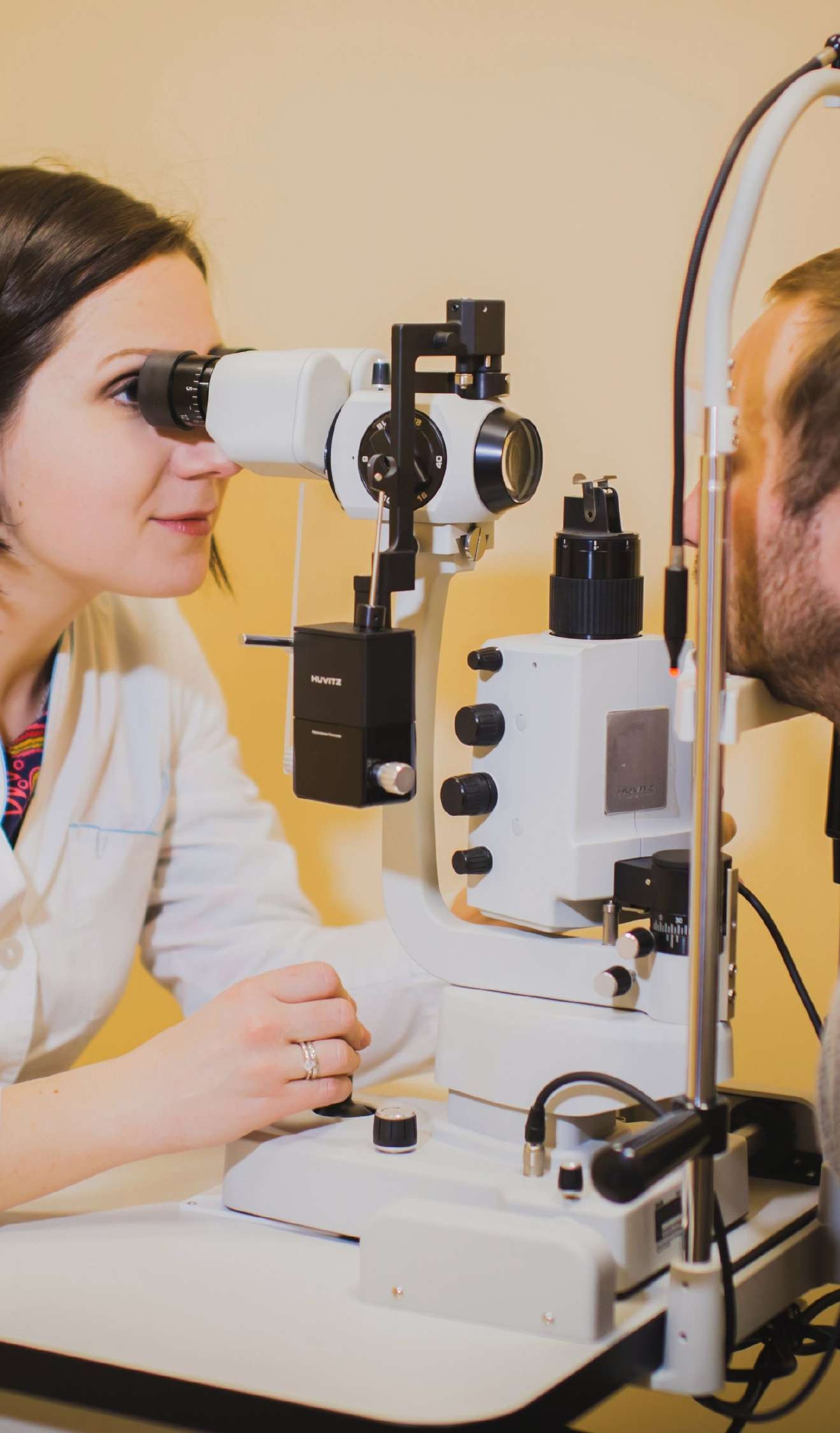 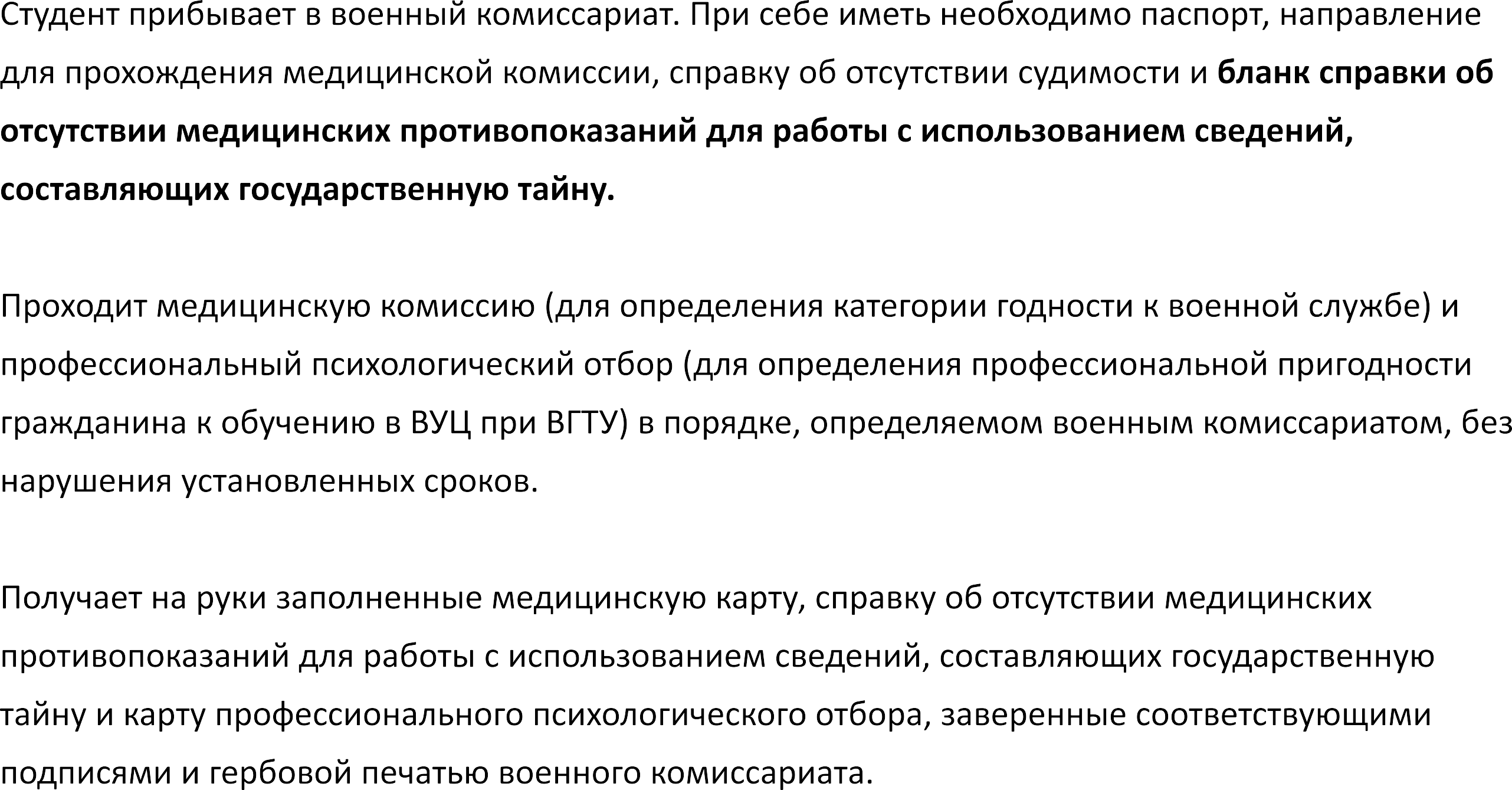 ОФОРМИТЬ СПРАВКУ ОБ ОТСУТСТВИИ МЕДИЦИНСКИХ ПРОТИВОПОКАЗАНИЙ ДЛЯ РАБОТЫ С ИСПОЛЬЗОВАНИЕМ СВЕДЕНИЙ СОСТАВЛЯЮЩИХ ГОСУДАРСТВЕННУЮ ТАЙНУ
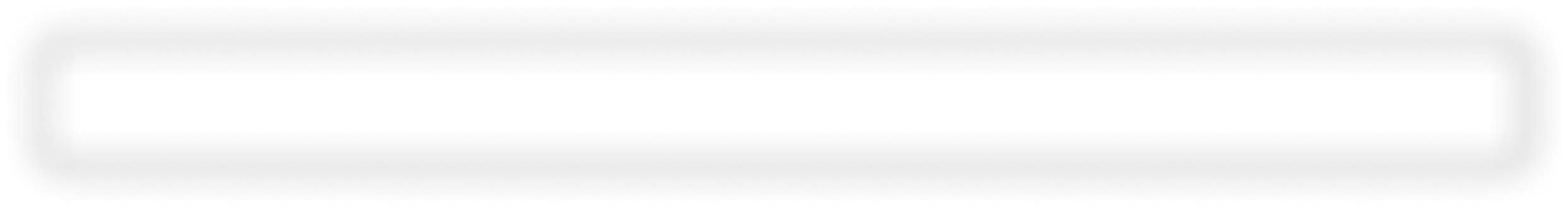 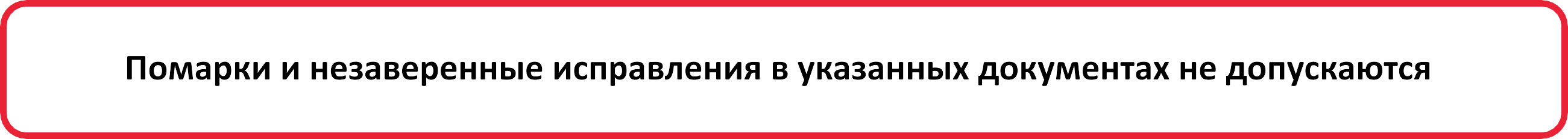 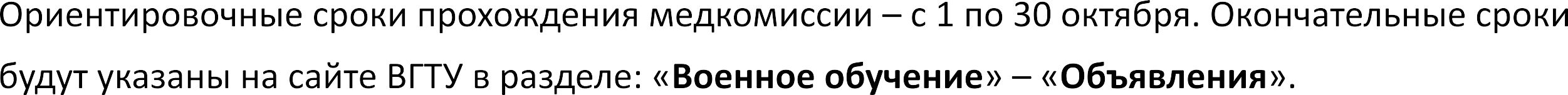 3 СЕМЕСТР, 
С 1 ОКТЯБРЯ
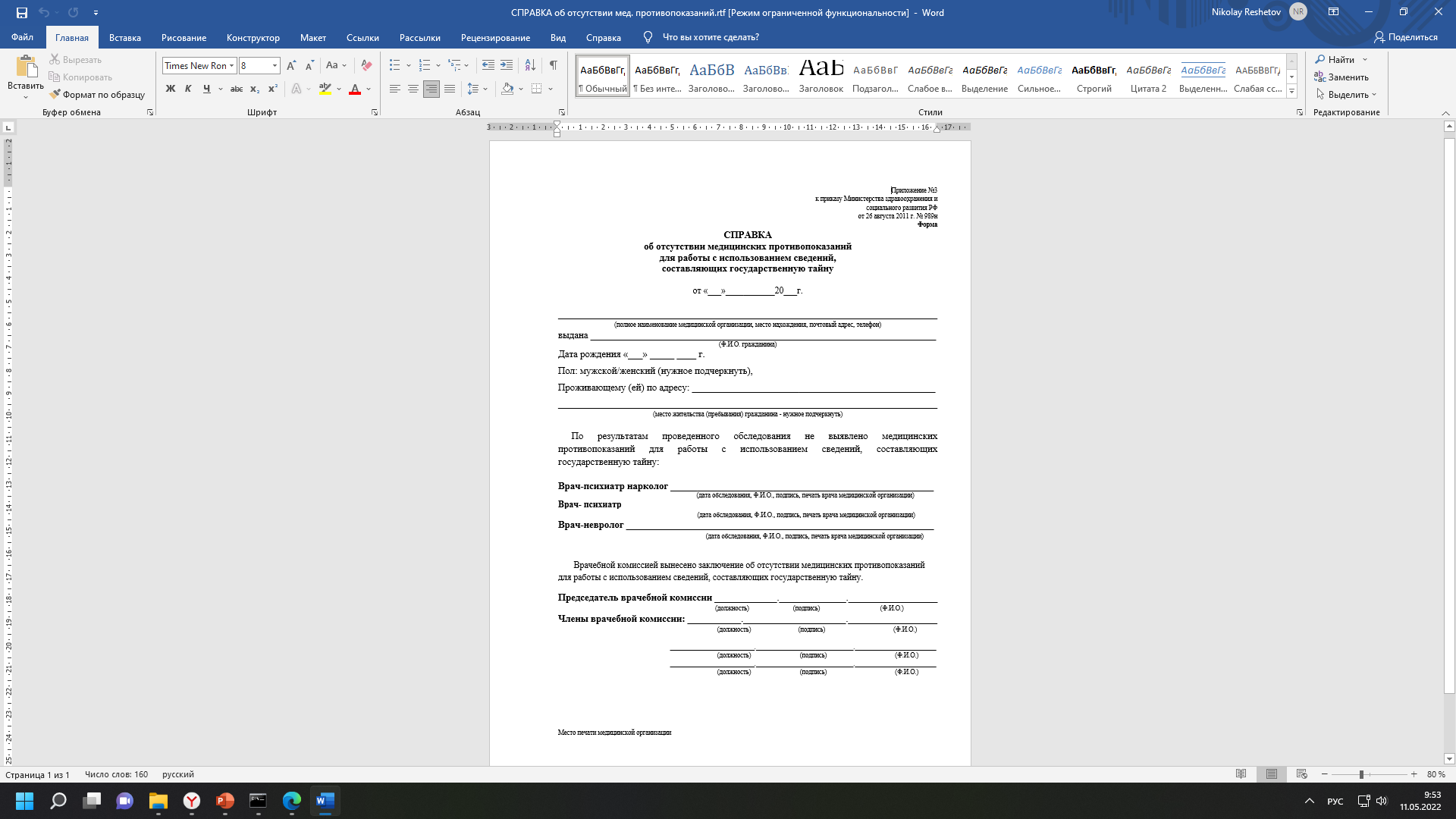 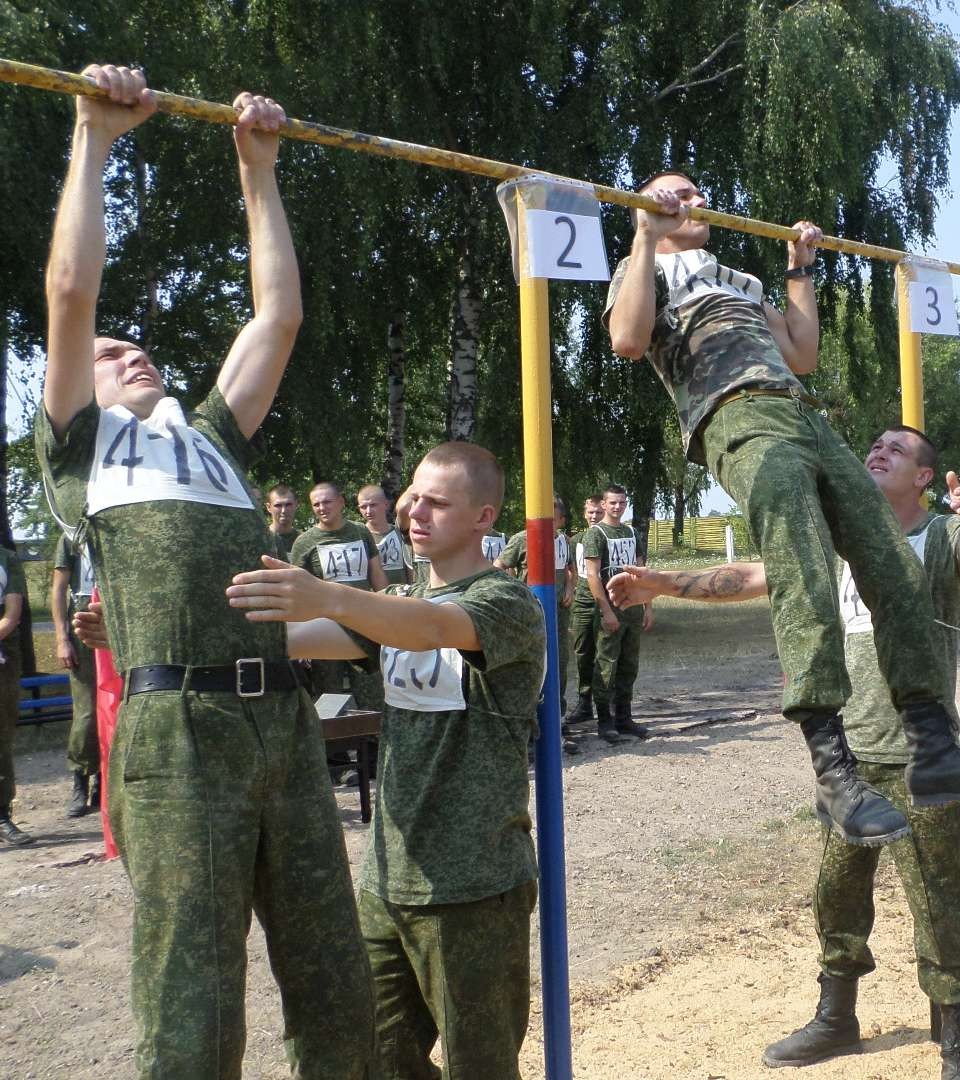 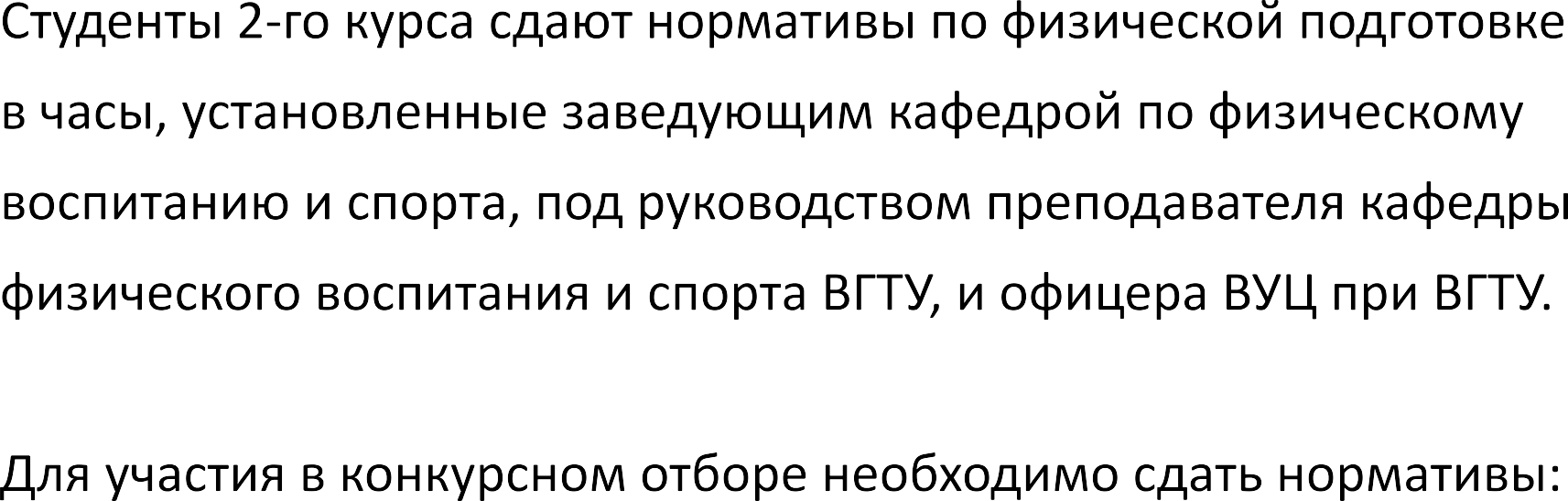 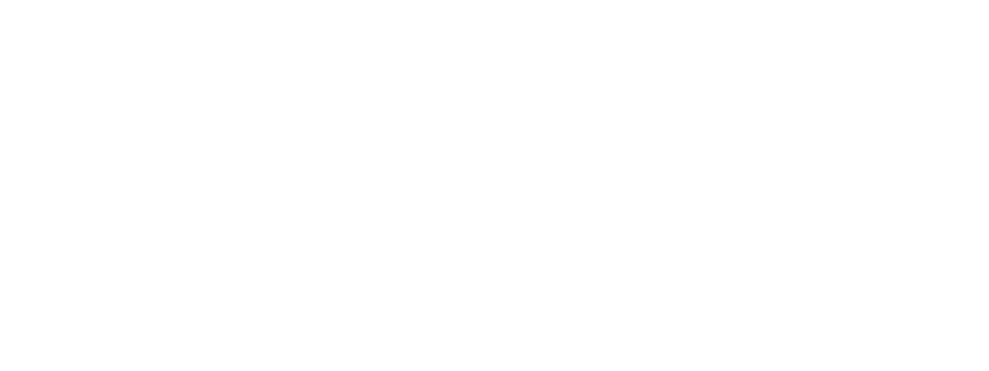 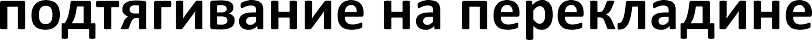 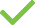 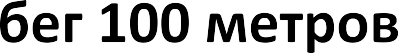 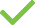 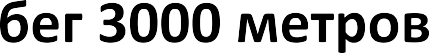 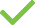 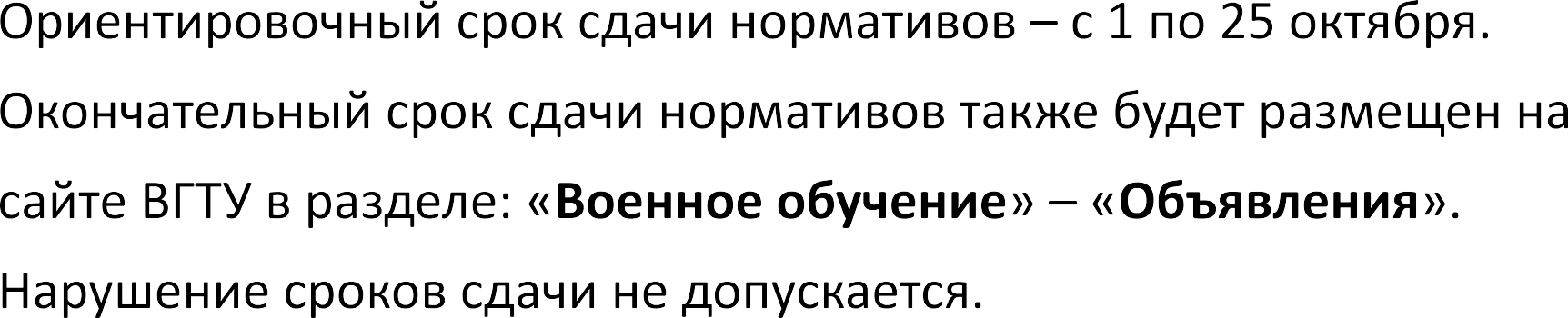 3 СЕМЕСТР, 
ОКТЯБРЬ
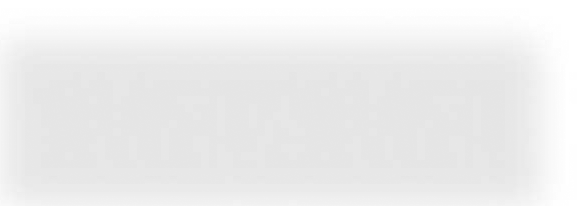 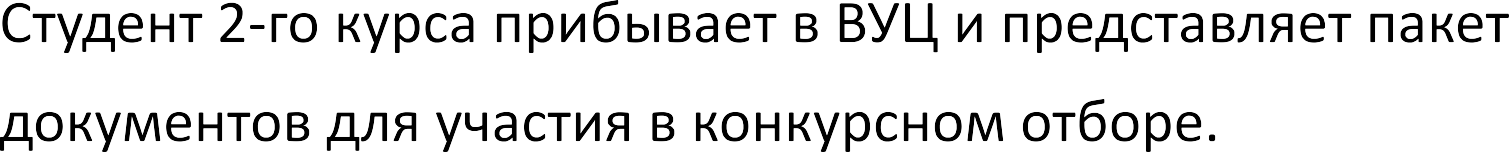 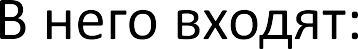 СДАТЬ В ВУЦ РЕЗУЛЬТАТЫ МЕДКОМИССИИ И ПРОФЕССИОНАЛЬНОГО ПСИХОЛОГИЧЕСКОГО ОТБОРА, И СПРАВКУ ОБ ОТСУТСТВИИ МЕДИЦИНСКИХ ПРОТИВОПОКАЗАНИЙ ДЛЯ РАБОТЫ С ИСПОЛЬЗОВАНИЕМ СВЕДЕНИЙ СОСТАВЛЯЮЩИХ ГОСУДАРСТВЕННУЮ ТАЙНУ
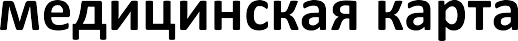 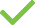 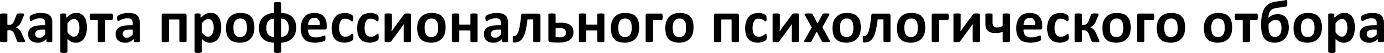 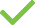 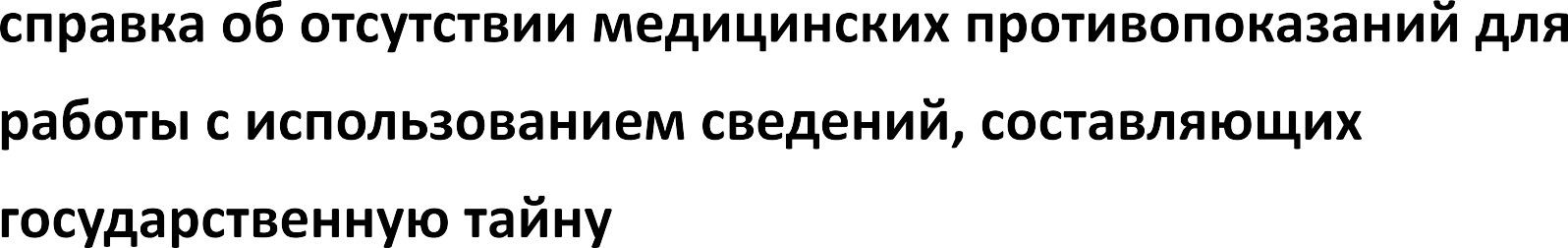 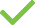 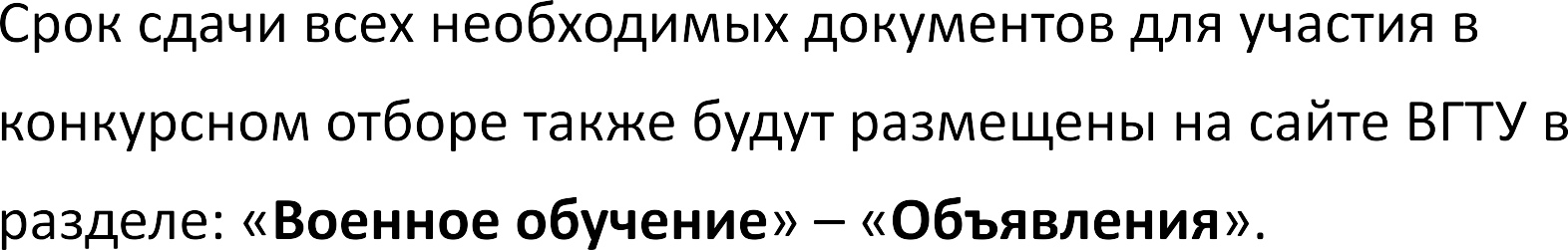 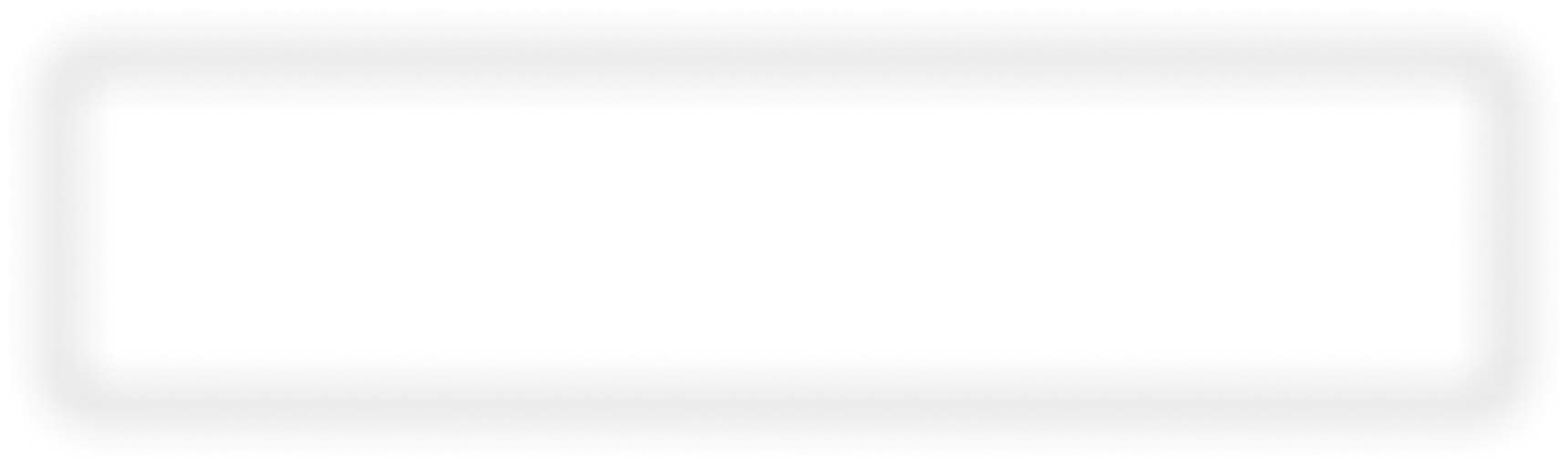 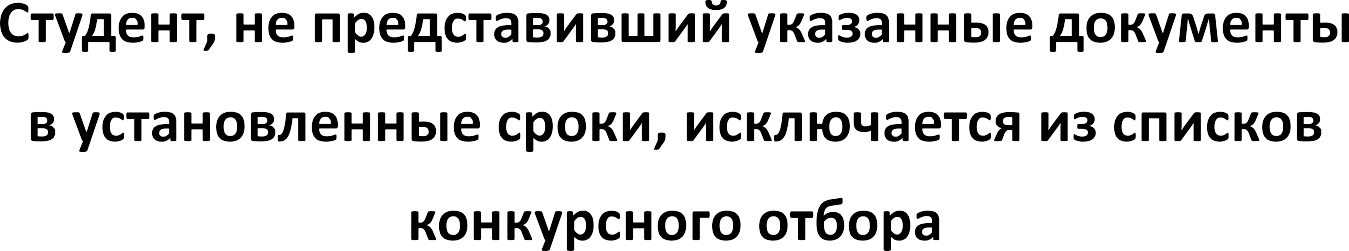 3 СЕМЕСТР, 
ОКТЯБРЬ-НОЯБРЬ
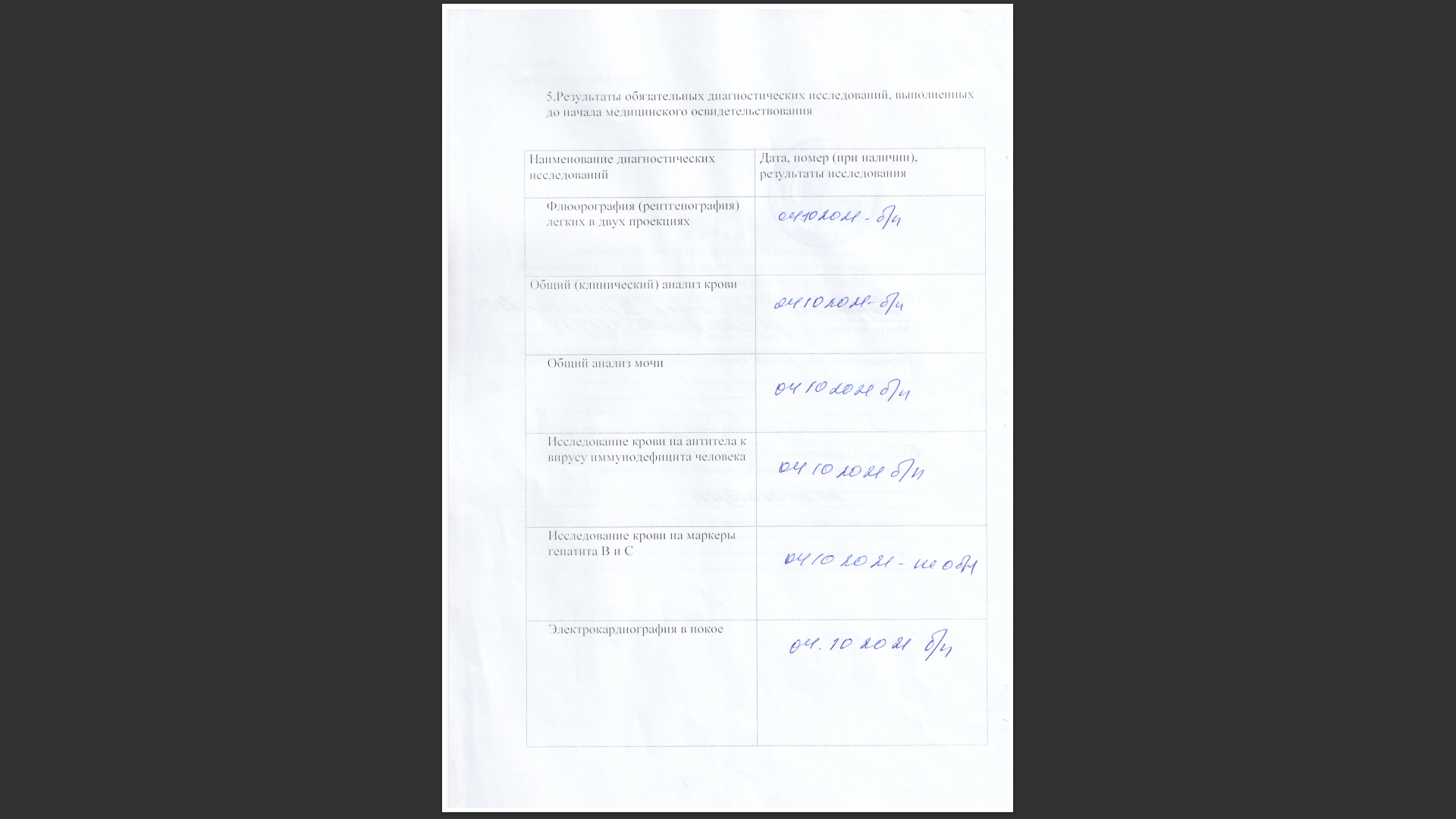 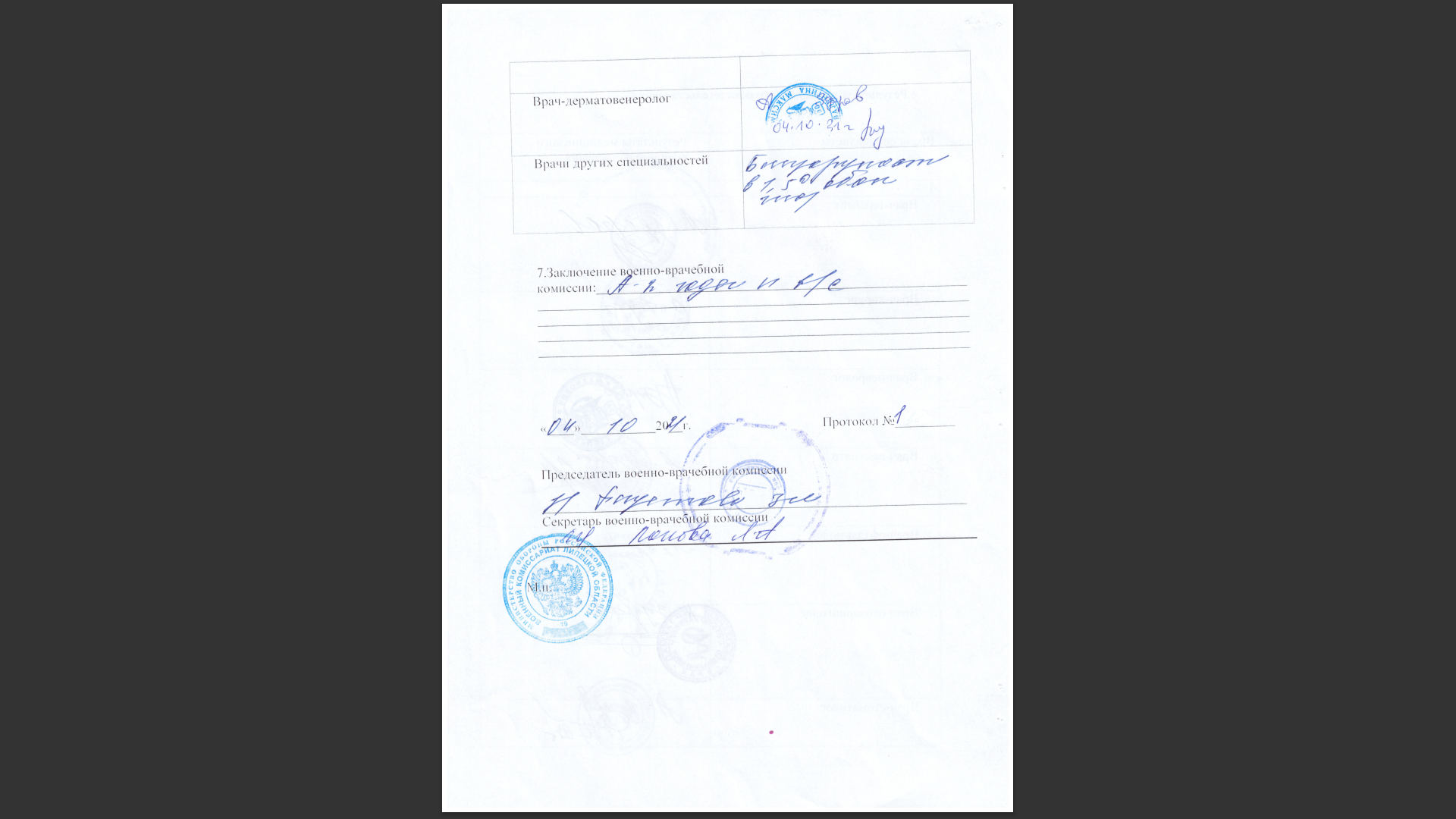 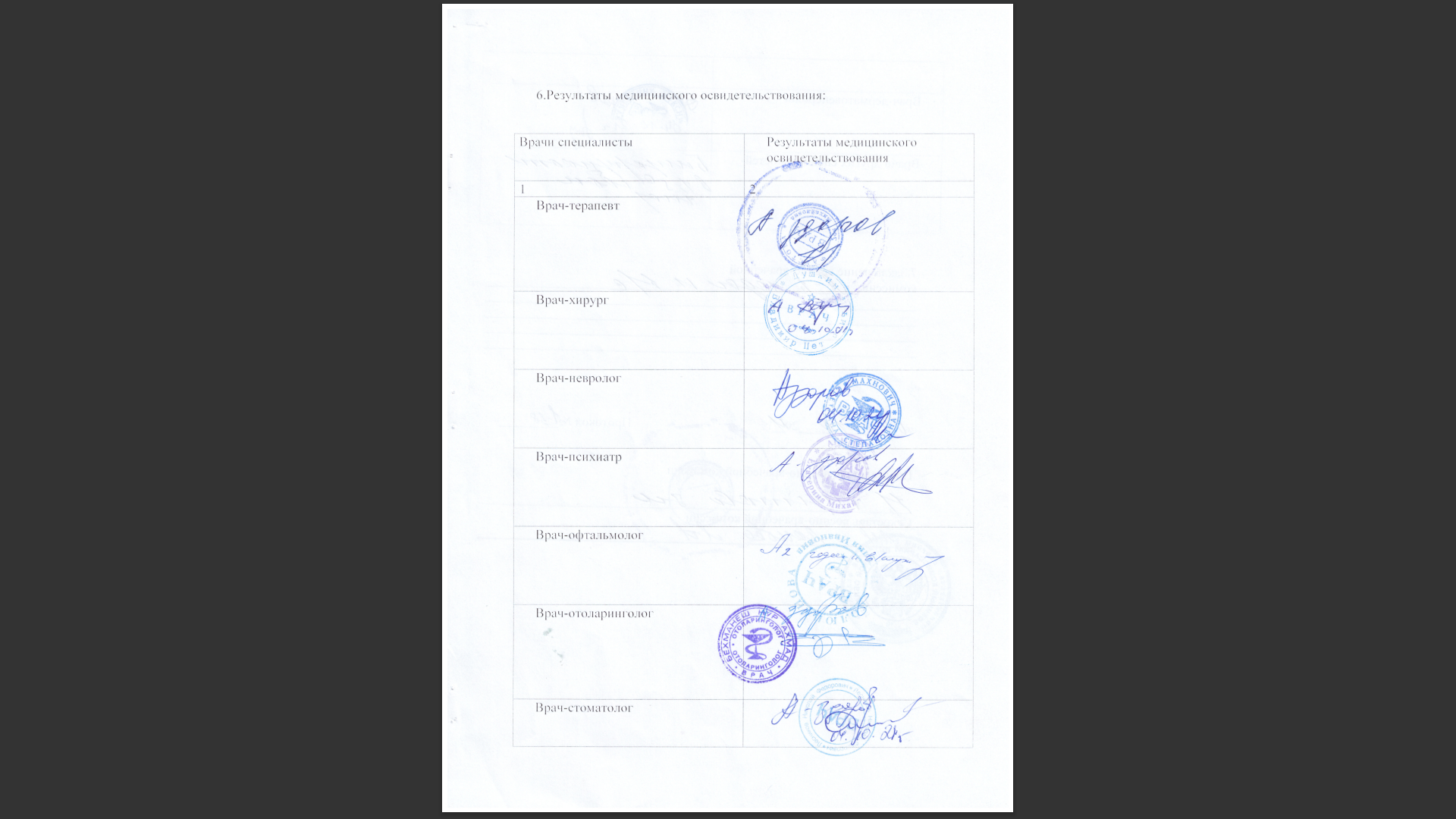 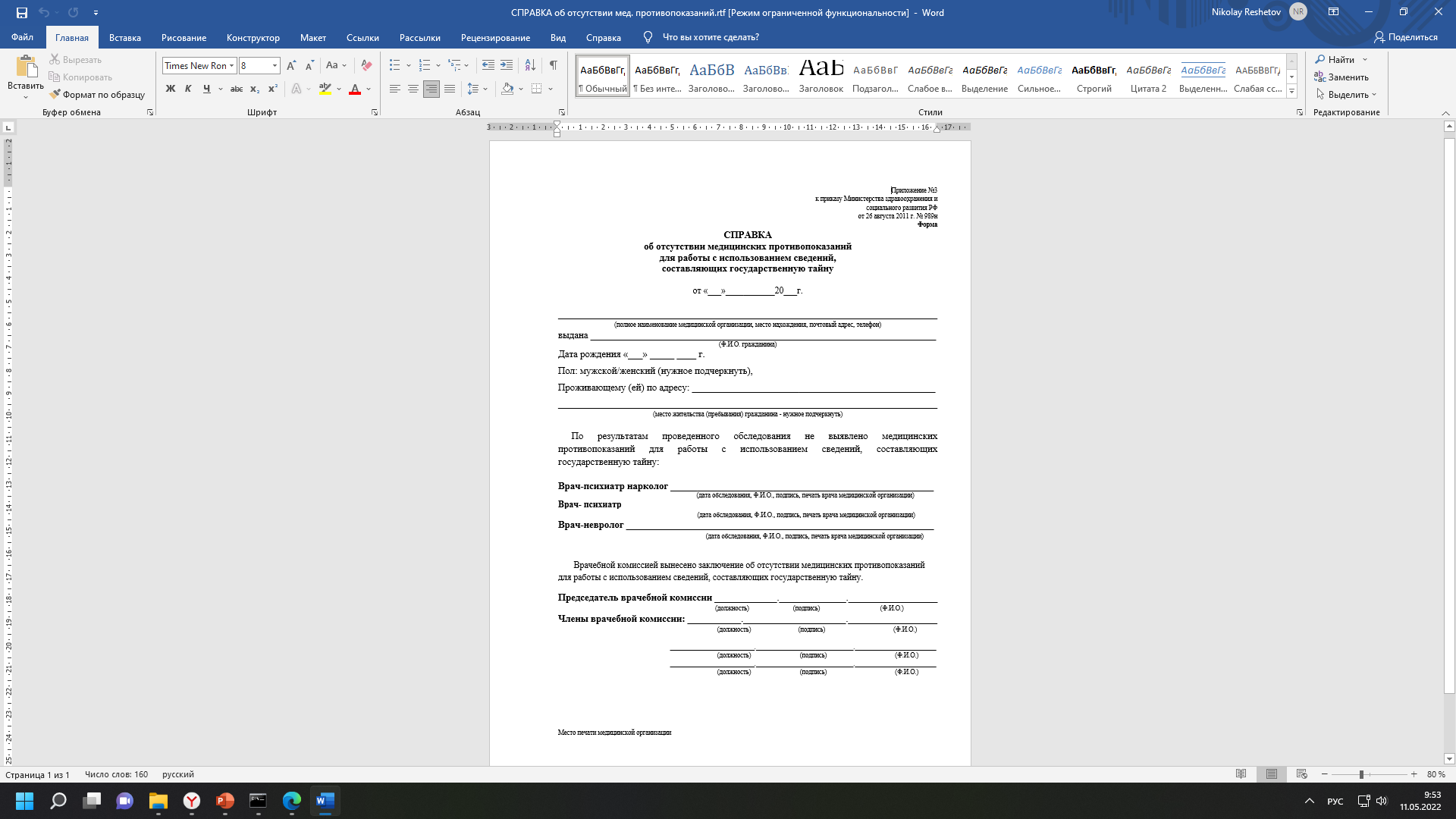 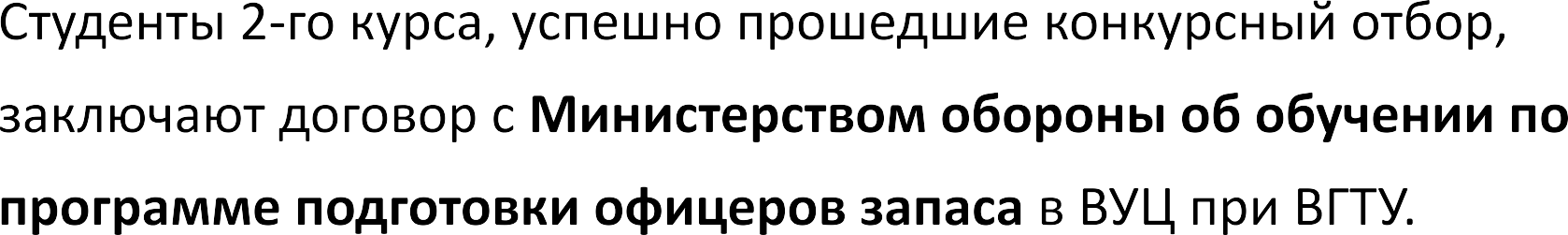 ЗАКЛЮЧИТЬ ДОГОВОР 
С МО РФ
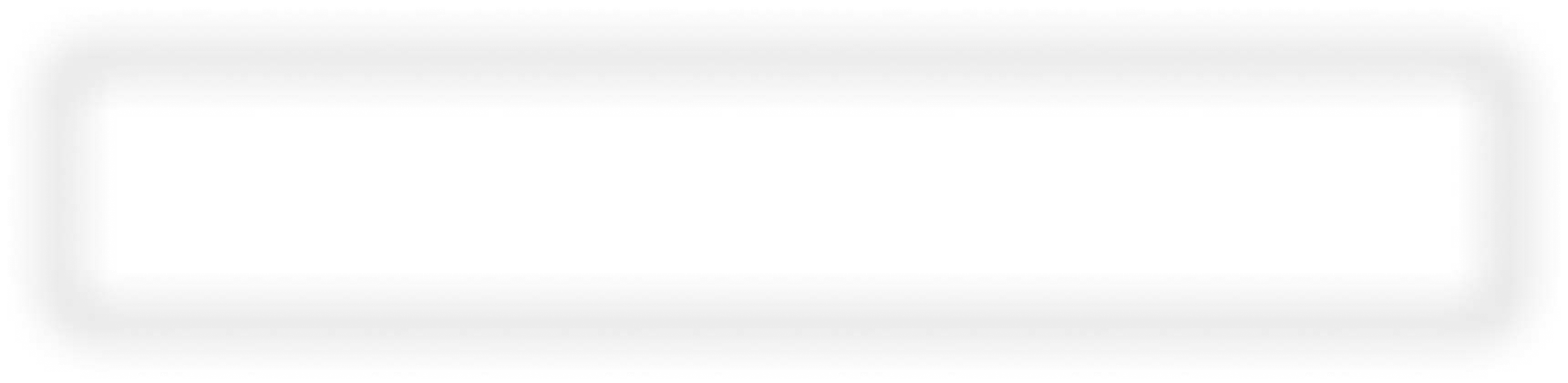 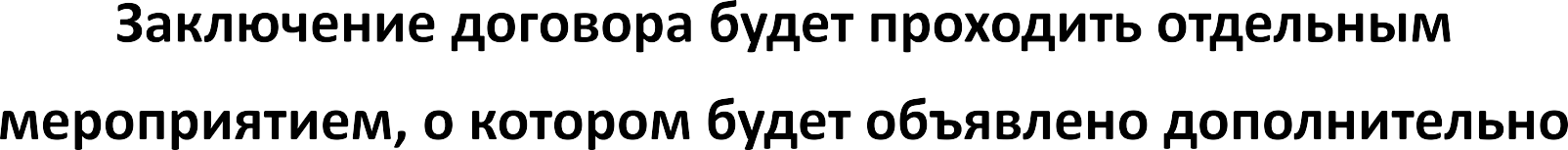 3 СЕМЕСТР, 
ДЕКАБРЬ
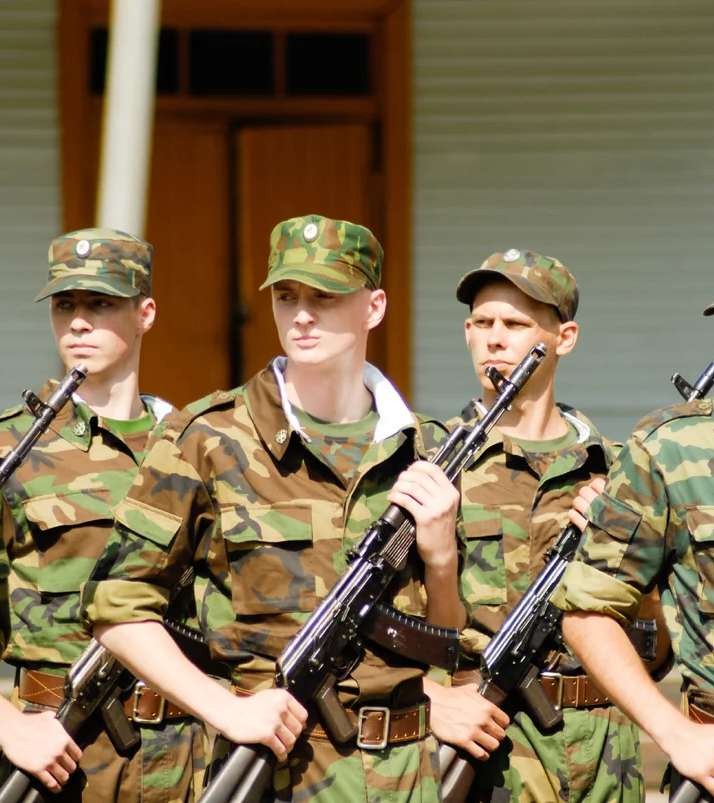 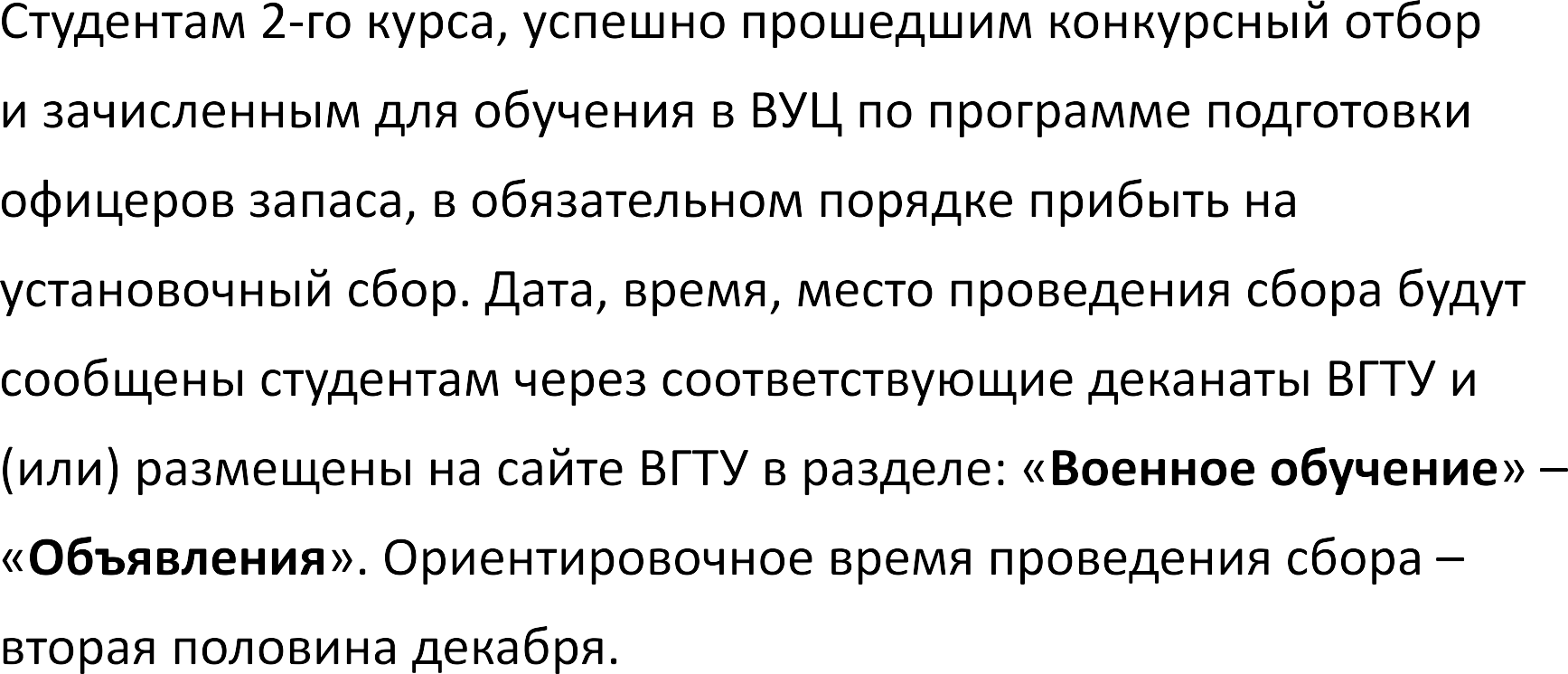 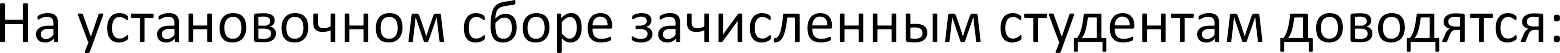 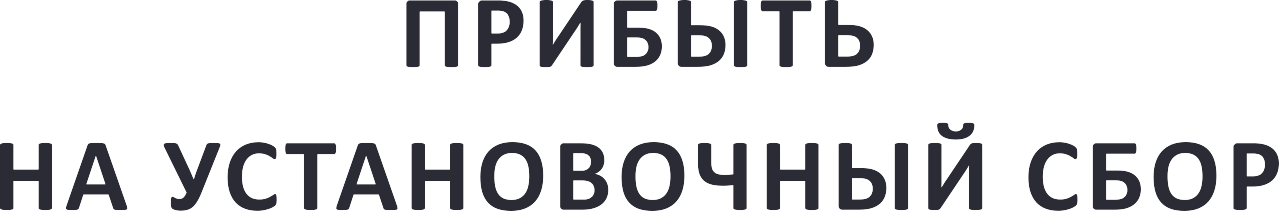 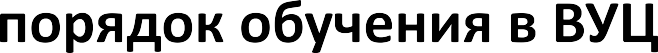 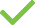 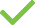 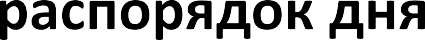 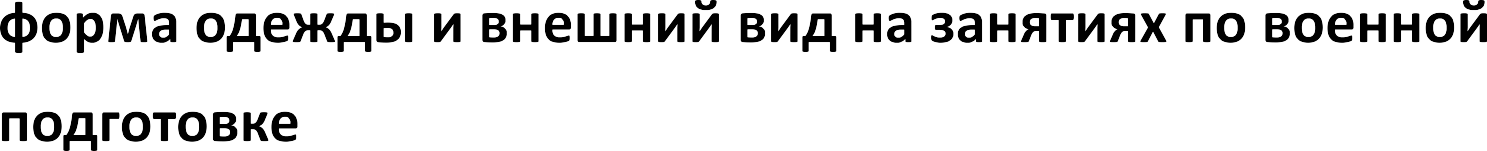 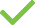 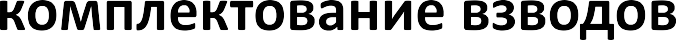 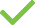 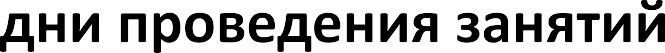 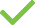 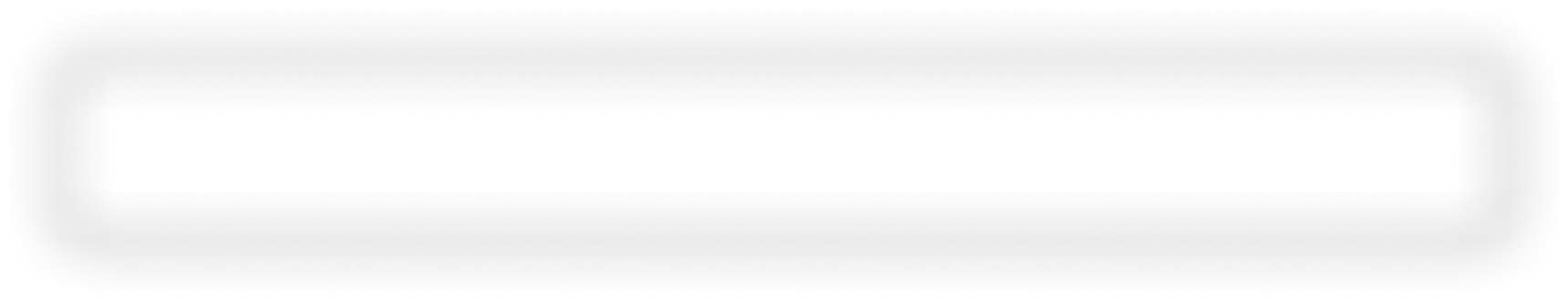 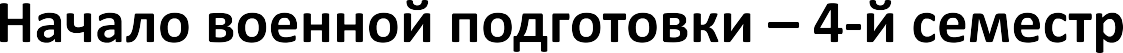 3 СЕМЕСТР, 
ДЕКАБРЬ
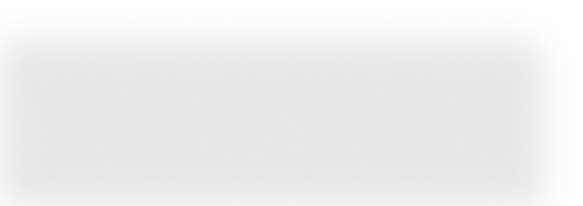